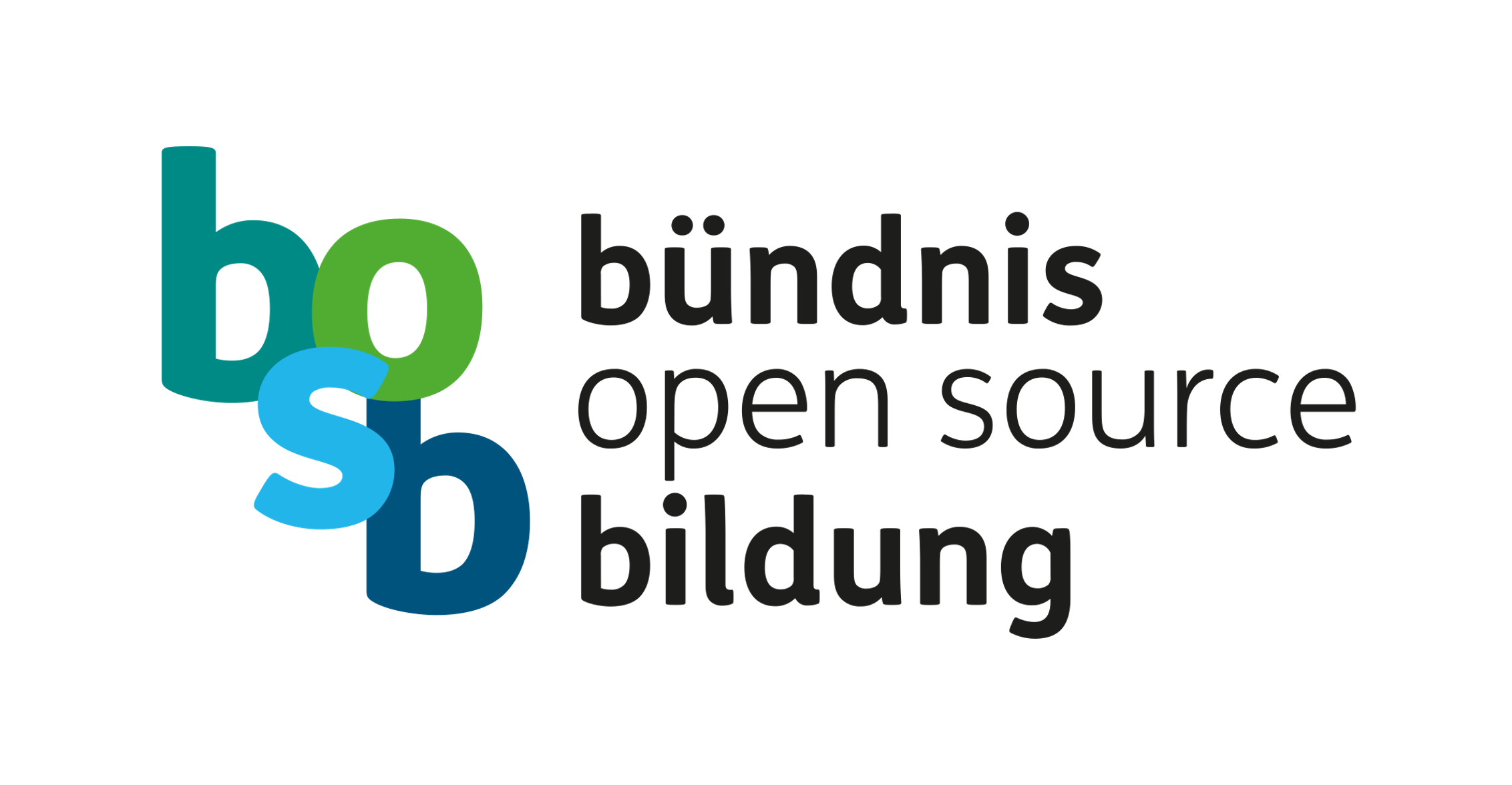 Die Suche nach nachhaltige Finanzierung von open-source Systemen für die Hochschullehre
Rüdiger Rolf, Universität Osnabrück – virtUOS, Opencast Board Mitglied
10. Juni 2024
Wer?
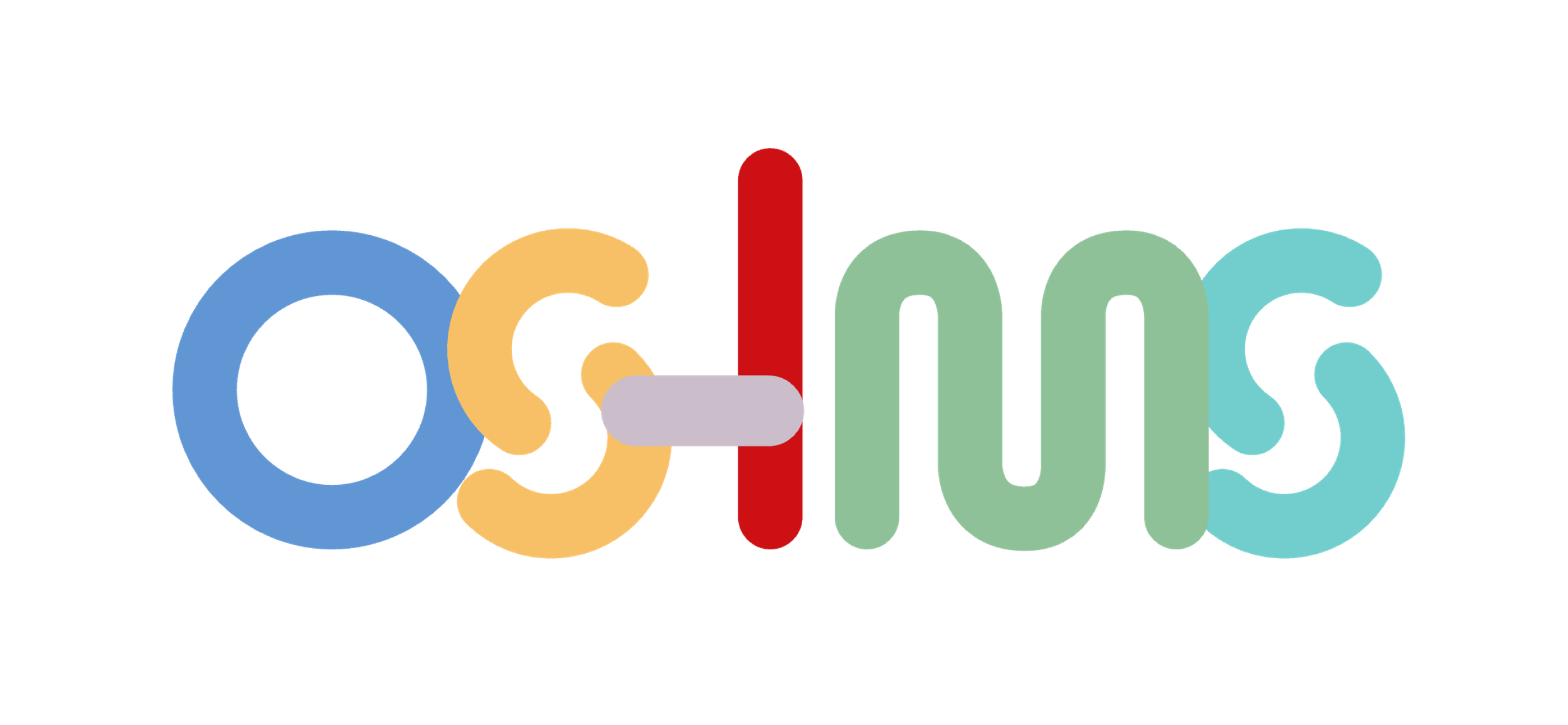 LMS Systeme: Moodle, Ilias, Stud.IP

Videomanagement: Opencast
OER: OERSI, KN-OER

Verbreitete, community-basiere FOSS Projekte in der Hochschullehre sind willkommen.
Warum?
Diese Systeme sind systemrelevant für Hochschulen
Abhängigkeit von kommerziellen Anbietern wird immer größer.
Zunehmend Cloudzwang. 
Fortbestehen der Projekte von unsicherer Finanzierung und persönlichem Engagement abhängig. 
In anderen Bereichen schon erfolgreiche Förderinstrumente:
FOSS-GOV, ZENDIS (Zentrum für Digitale Souveränität)
Sovereign Tech Fund
Was?
VW-Stiftung / MWK Niedersachsen
2022: einjährige Projekte zur Förderung der LMS und Opencast
Voraussichtlich ab 2025: Open-Source Development Network für 4 Jahre
Gespräche mit ZENDIS, BMBF, etc
Gegenseitige Information und Unterstützung
Weshalb?
BBB als relevantes Projekt angesehen
Widerstände gegen BBB an Hochschulen größer als gegen die anderen Systeme: 
Wechsel ist leichter, als bei anderen Systemen
Zoom sehr beliebt
Teams wird eh schon bezahlt
Community-Vertreter als Repräsentanten im BOSB
Repräsentant von BBB an D/A/CH Hochschulen gesucht.
Kontakt
https://opensource-bildung.de
Rüdiger Rolf: rrolf@uni-osnabrueck.de
Cornelis Kater: kater@zqs.uni-hannover.de 
Matthias Kunkel: kunkel@ilias.de 
Stephan Tjettmers: stephan.tjettmers@hs-hannover.de 
Konrad Faber: faber@vcrp.de
Markus Deimann: Markus.Deimann@ruhr-uni-bochum.de
Und viele mehr…